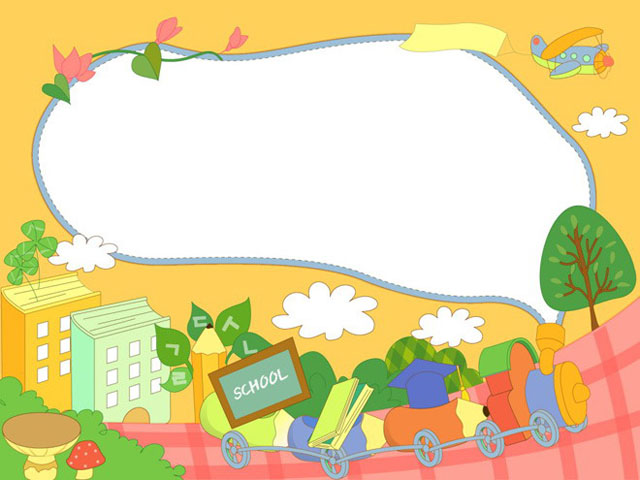 CHÀO MỪNG CÁC CON
ĐẾN VỚI TIẾT HỌC
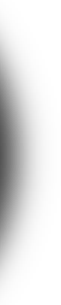 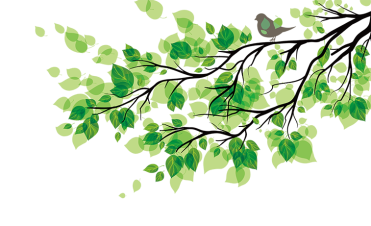 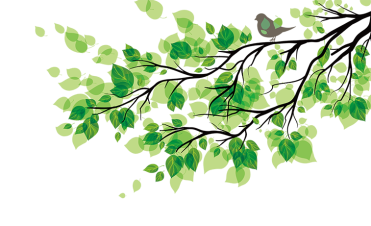 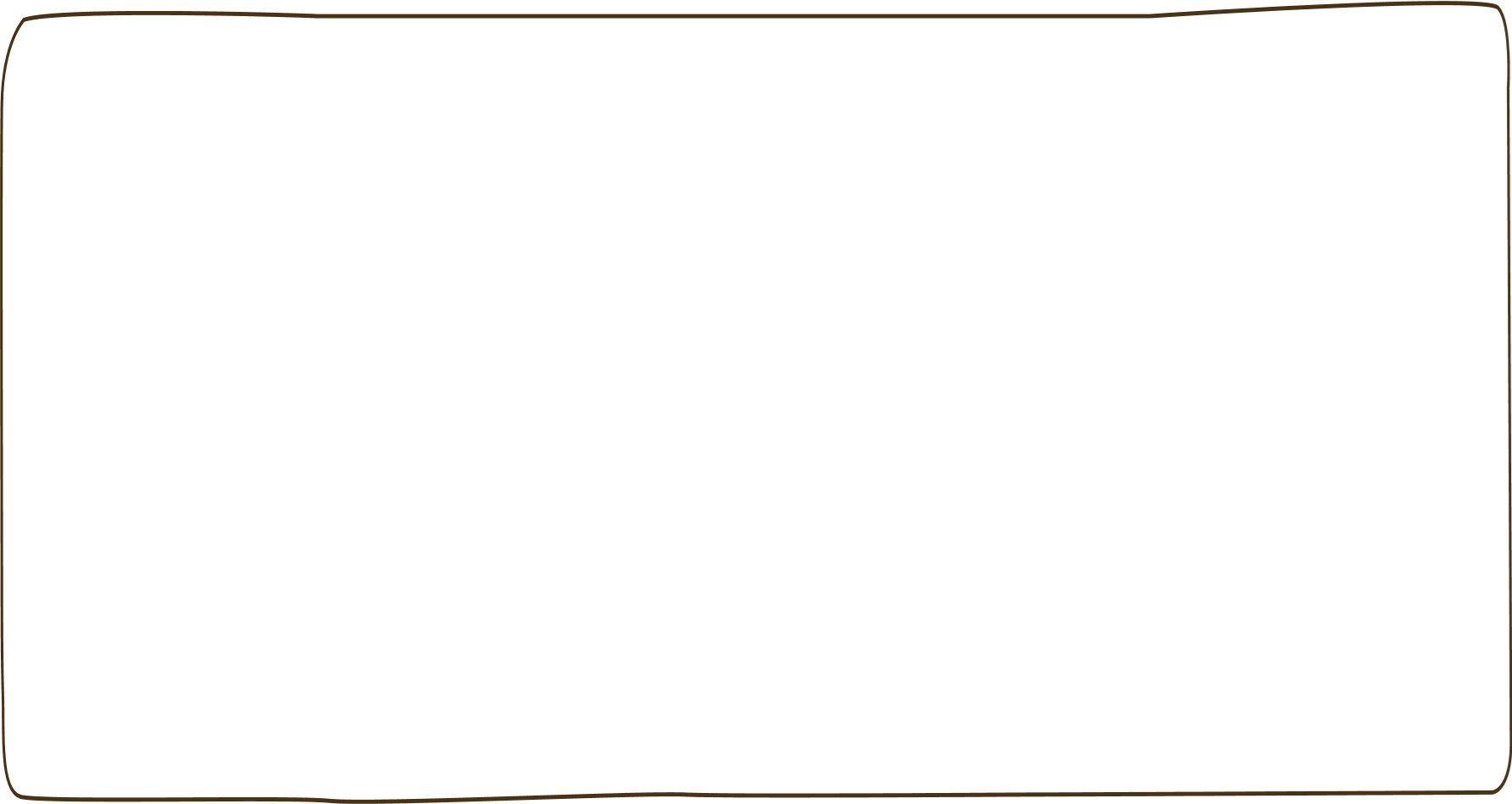 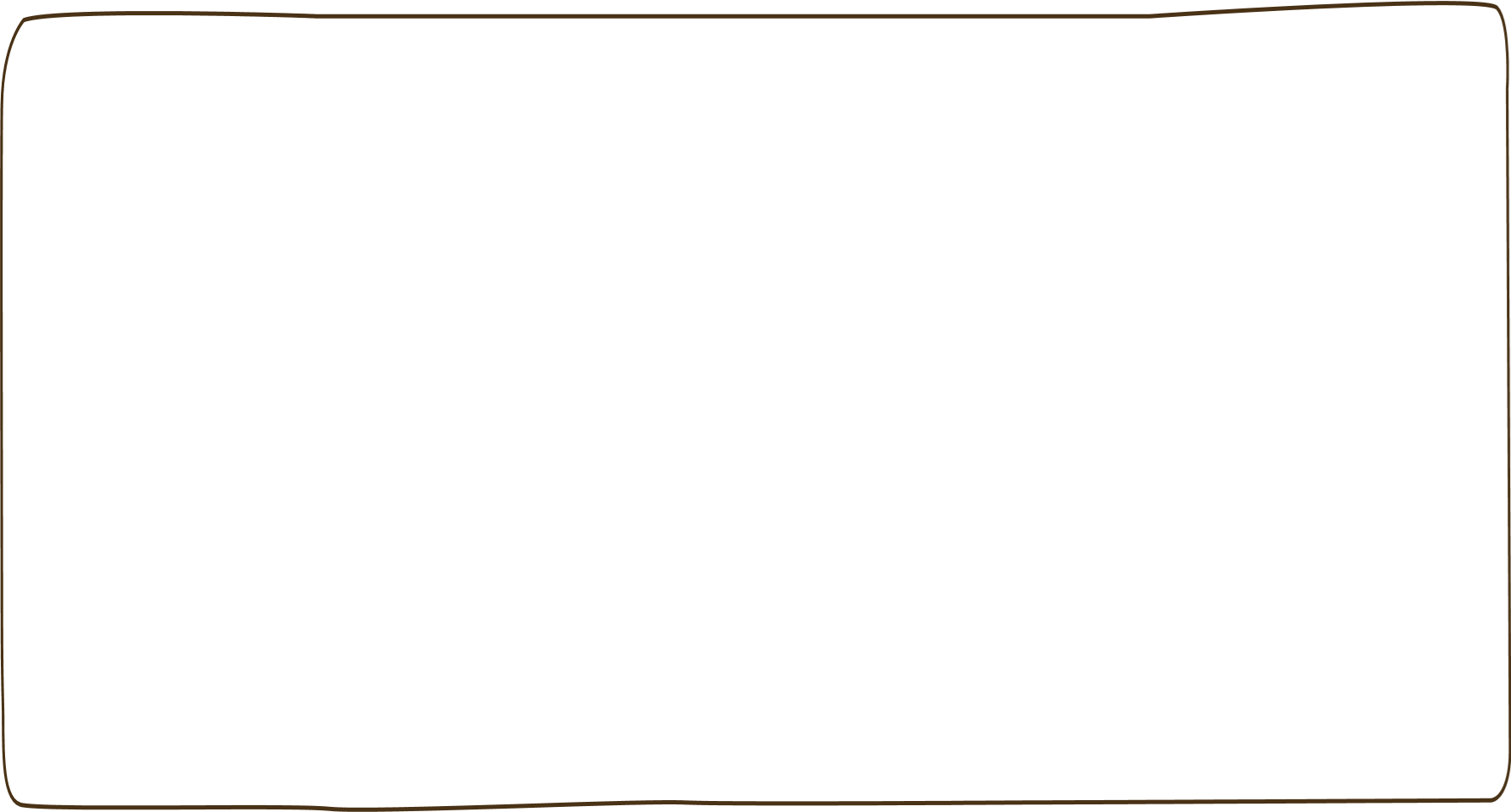 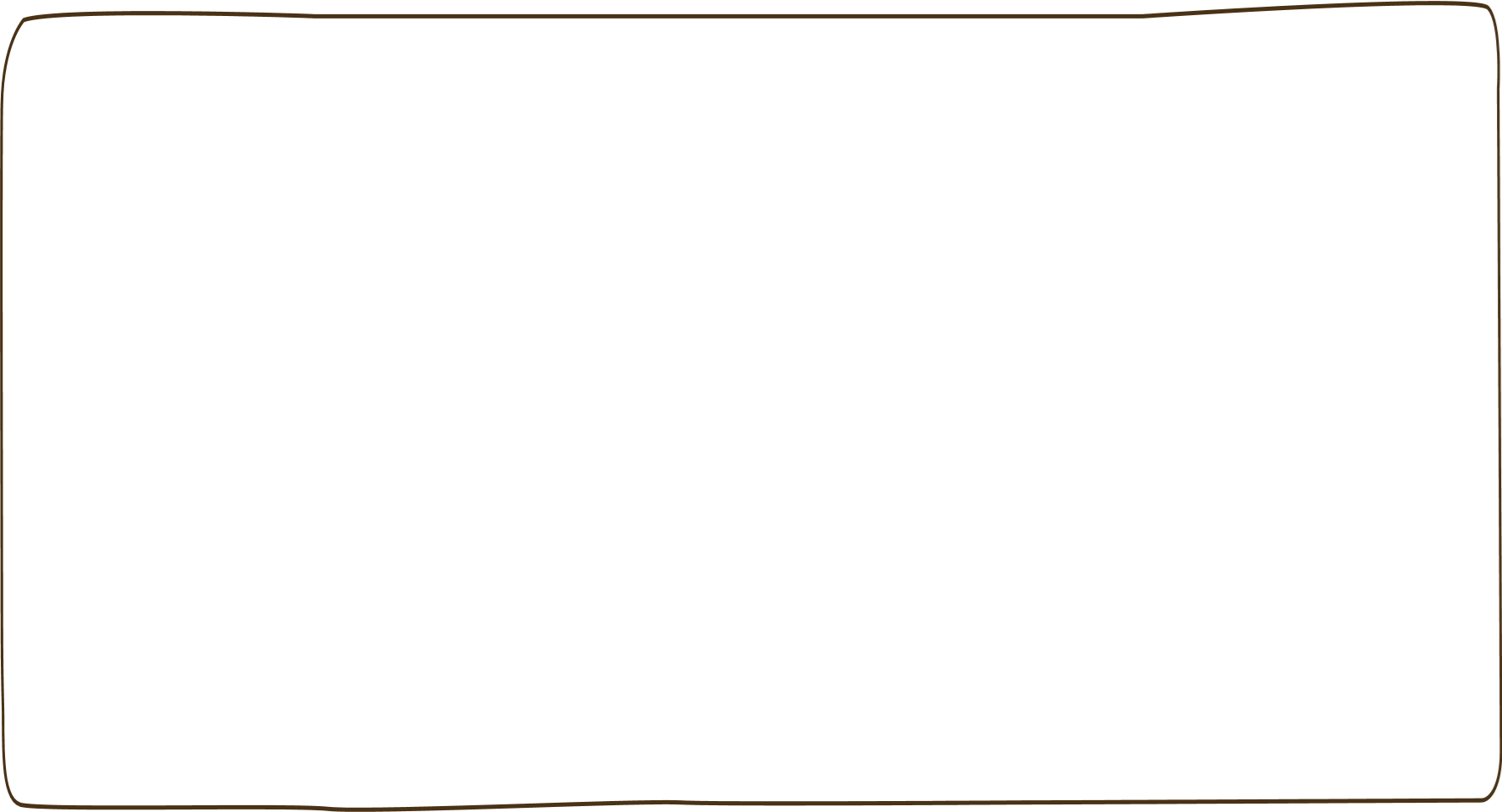 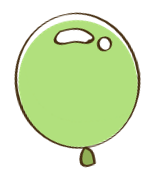 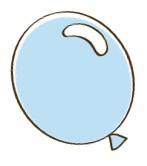 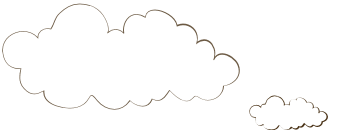 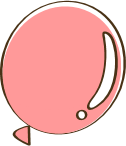 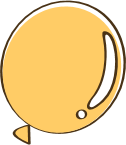 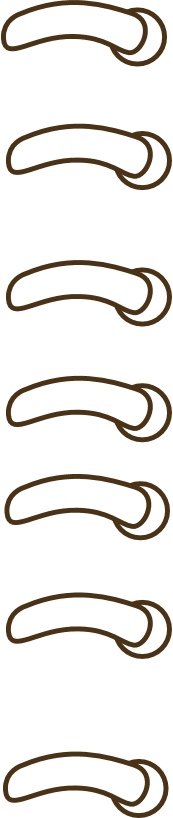 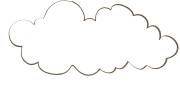 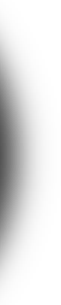 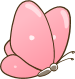 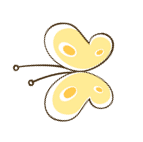 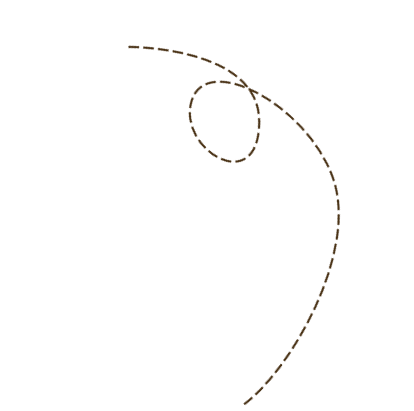 Khởi động
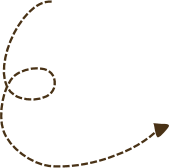 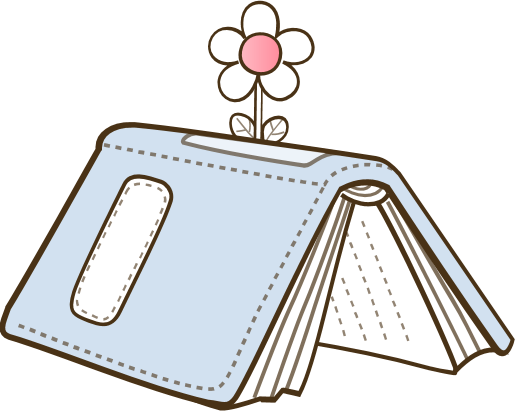 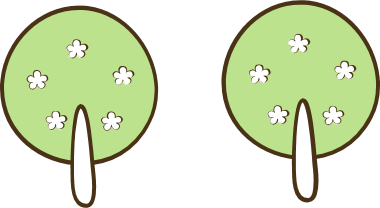 Ngộ Không thật
Ngộ Không giả
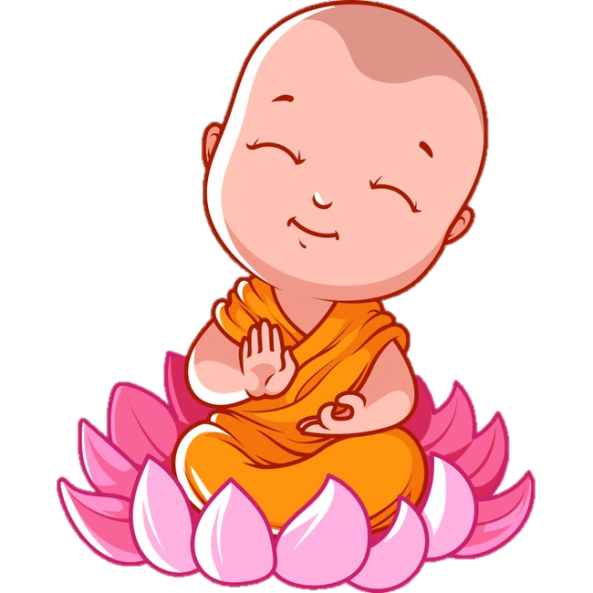 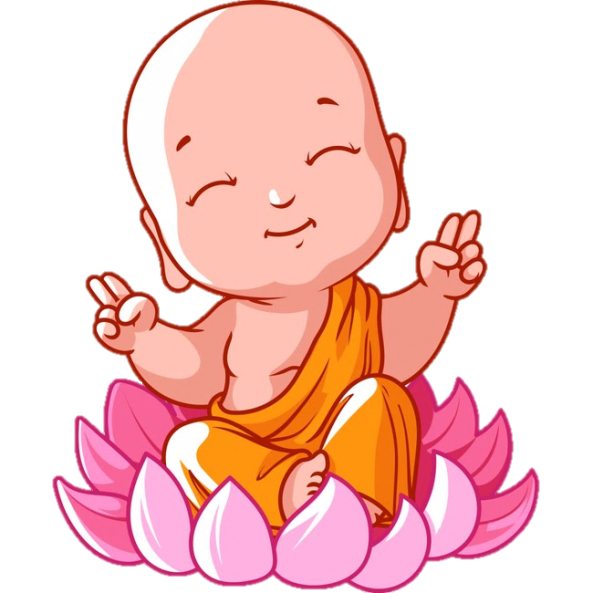 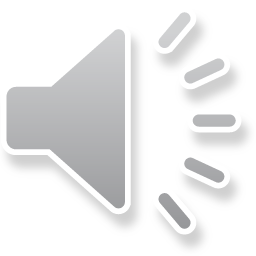 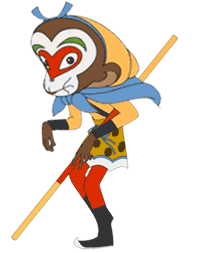 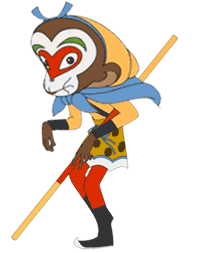 15- 8=
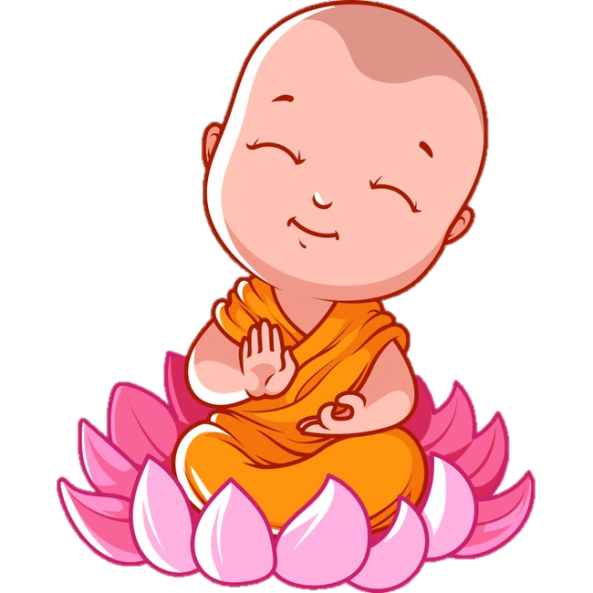 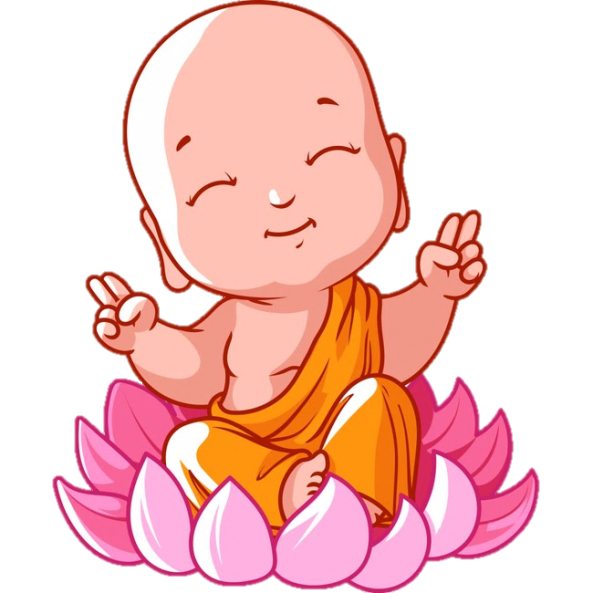 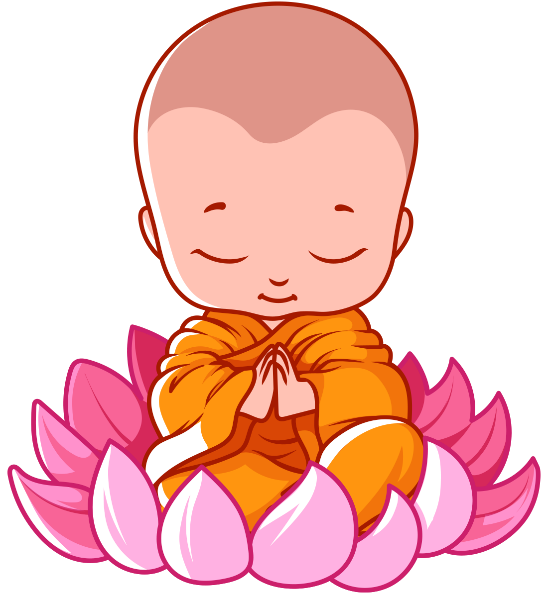 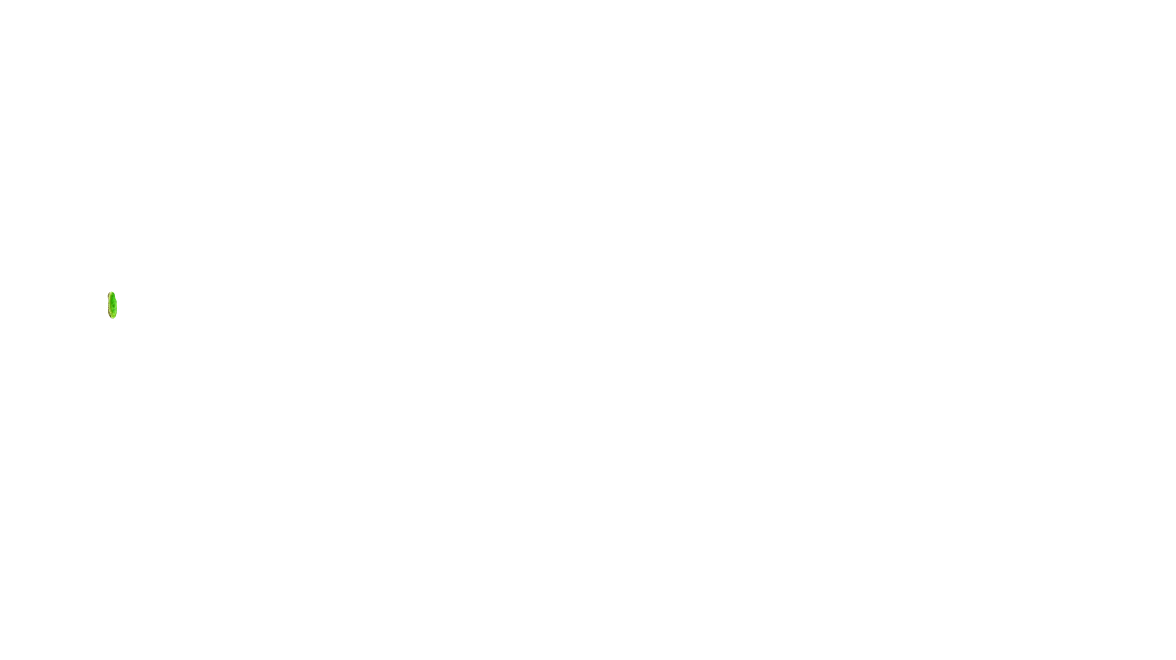 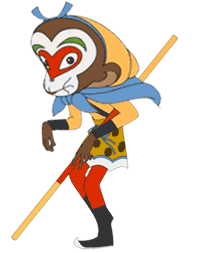 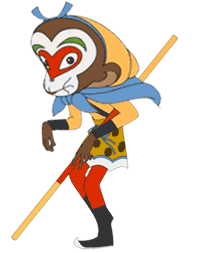 CHỌN SAI RỒI BỌN TA ĐI ĐÁNH TIẾP ĐÂY
A. 7
B. 9
14 - 8 =
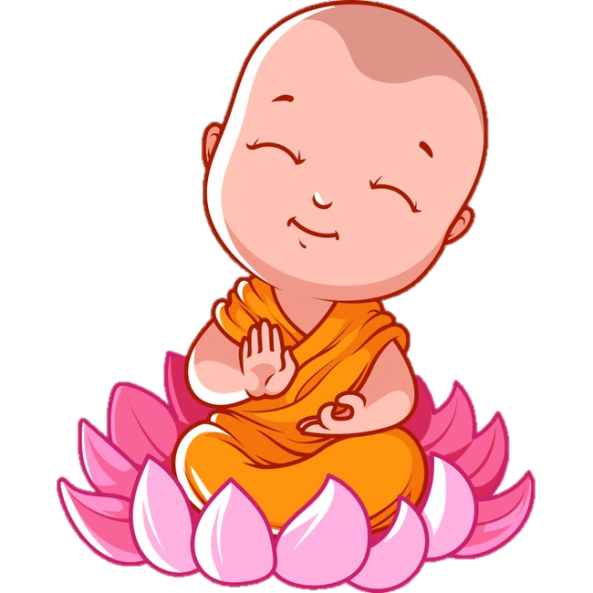 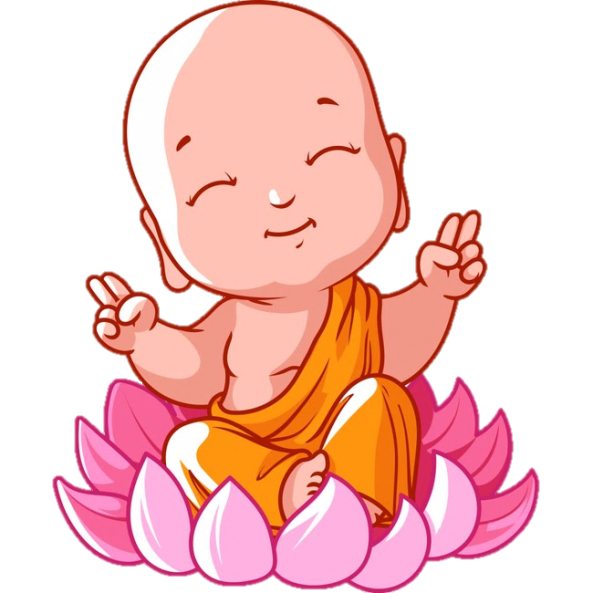 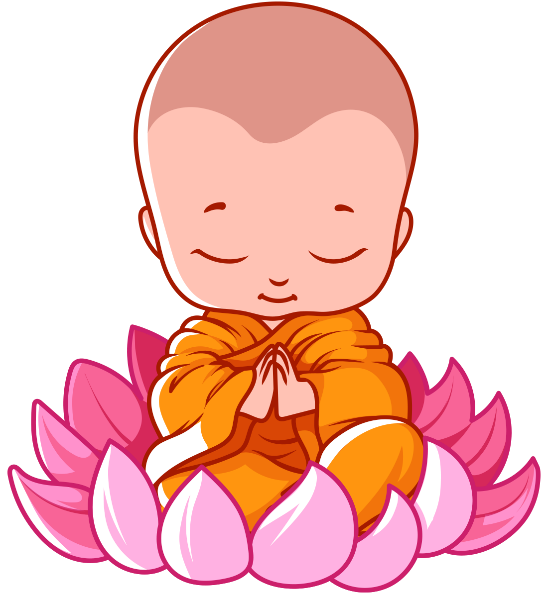 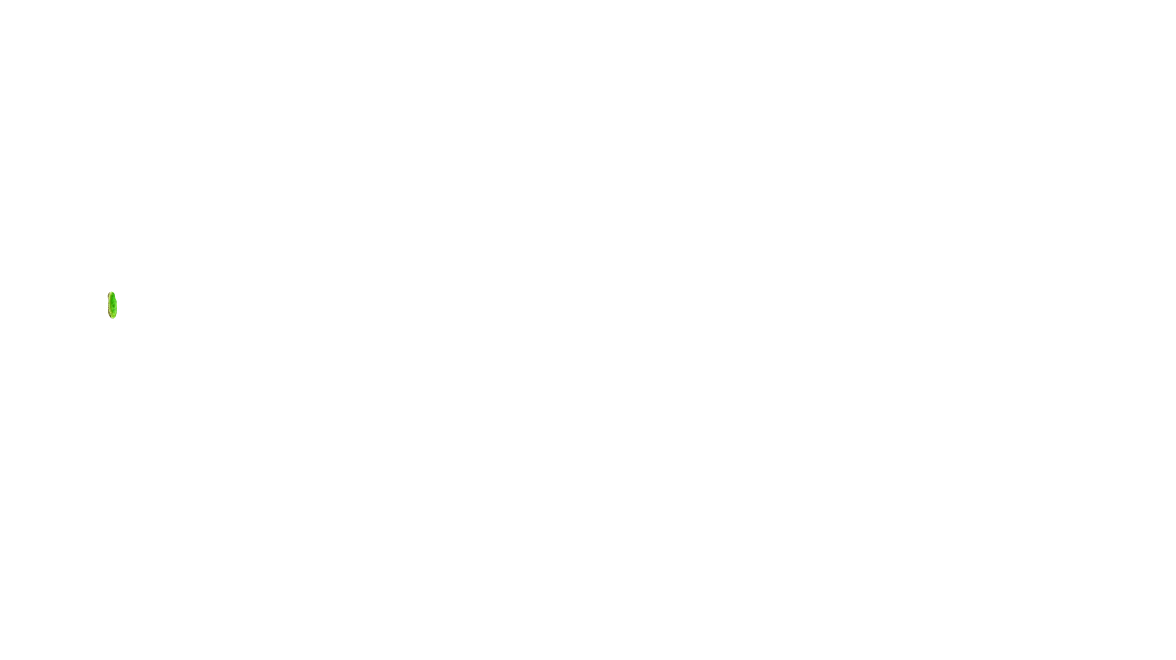 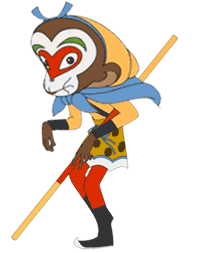 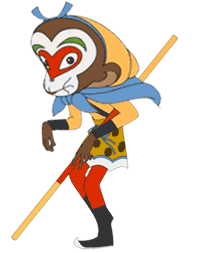 CHỌN SAI RỒI BỌN TA ĐI ĐÁNH TIẾP ĐÂY
B. 6
A. 8
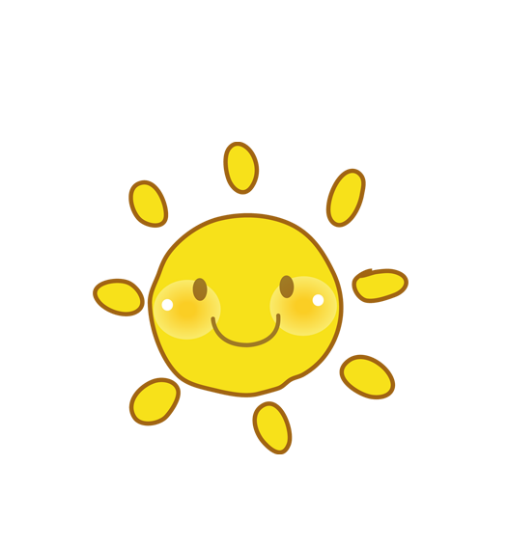 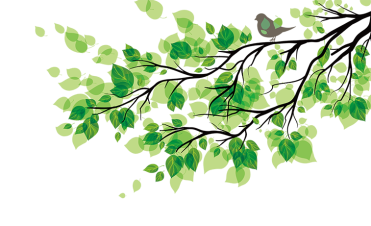 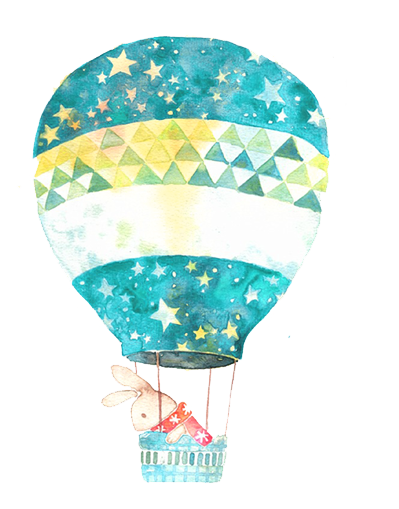 To¸n
Bài 21: Luyện tập.
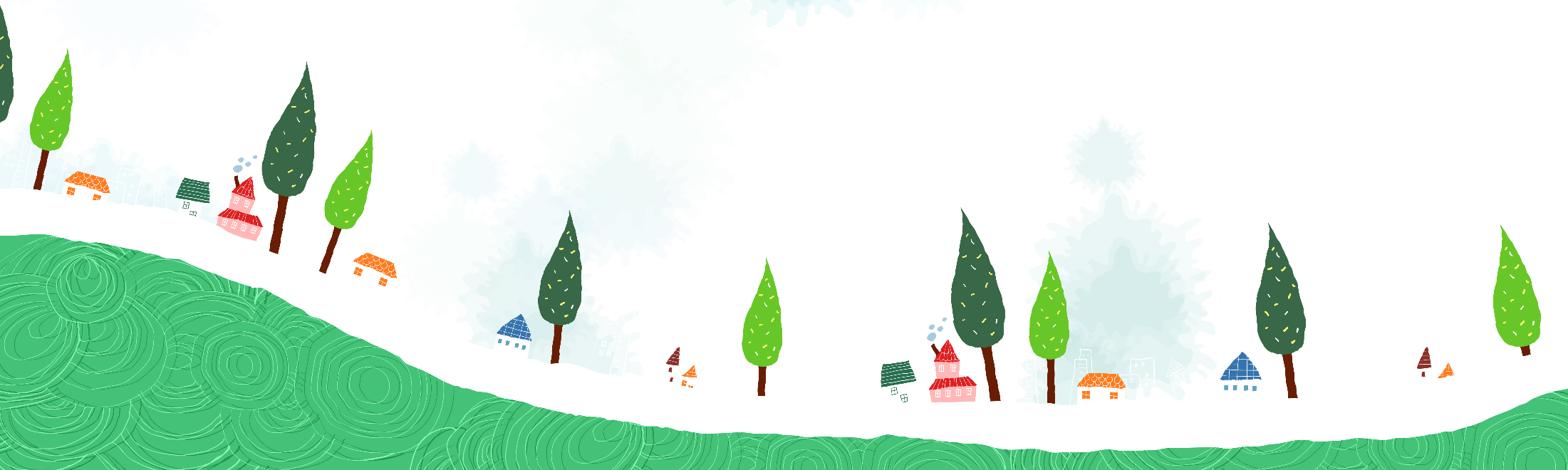 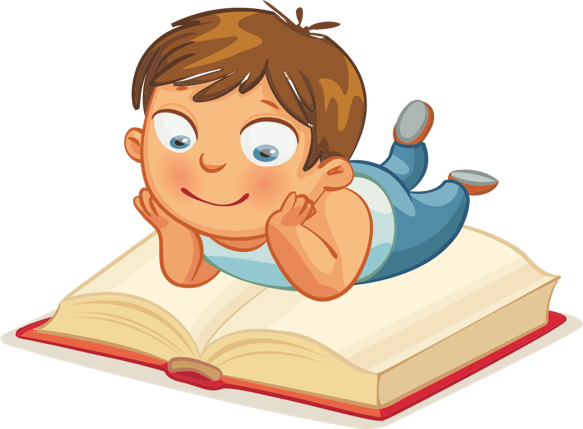 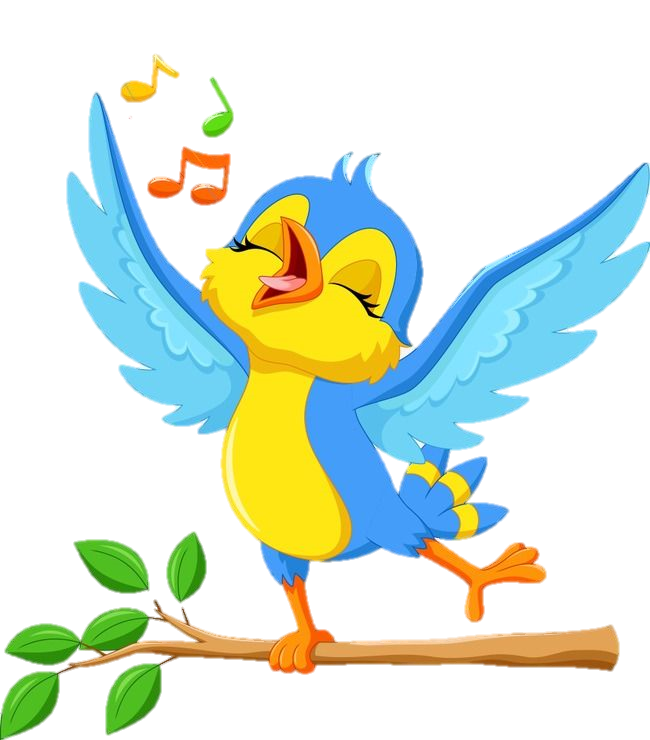 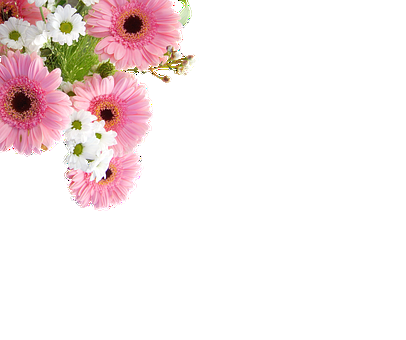 TIẾT 1
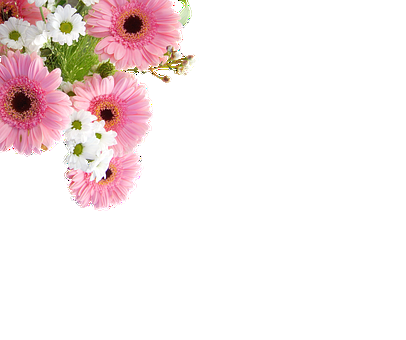 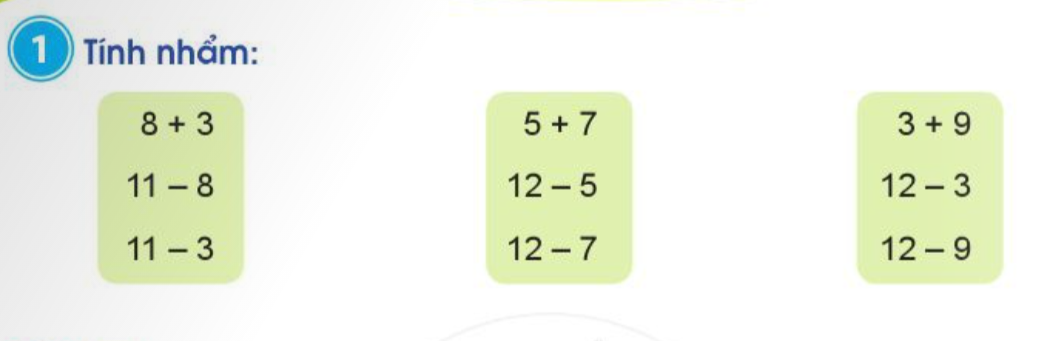 =11
=12
=12
=4
=7
=9
=8
=5
=3
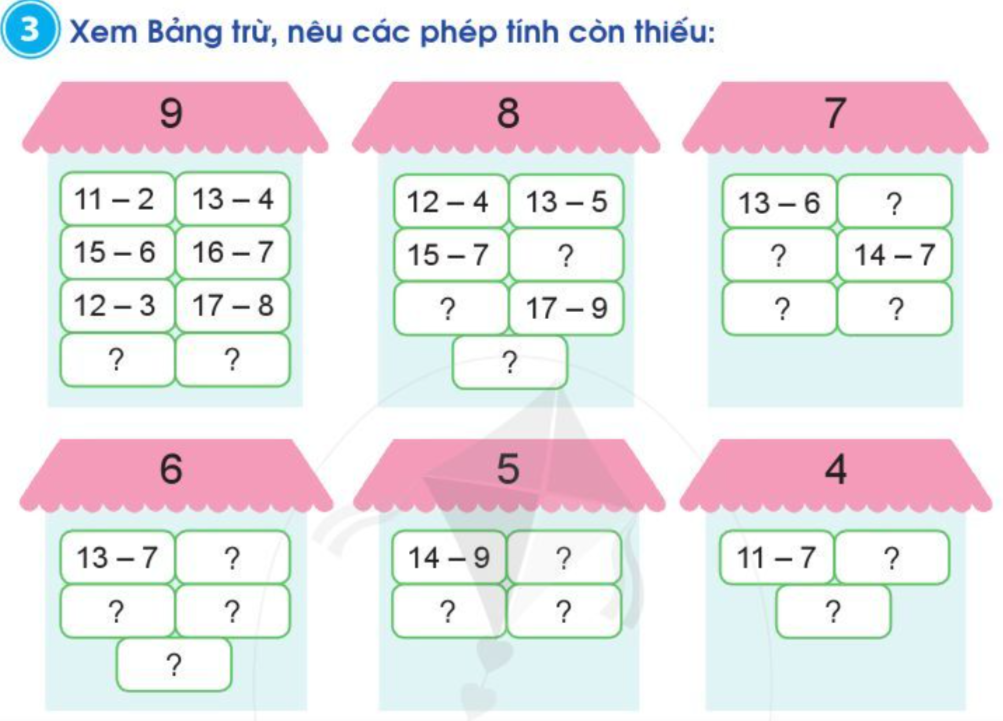 15 - 8
14 - 6
16 - 9
12 -5
17-9
11 - 4
14 - 5
18 - 9
16 - 8
14 - 8
13 - 8
10 - 6
12 -6
12 - 8
15 - 9
11 - 6
12 - 7
11 - 5
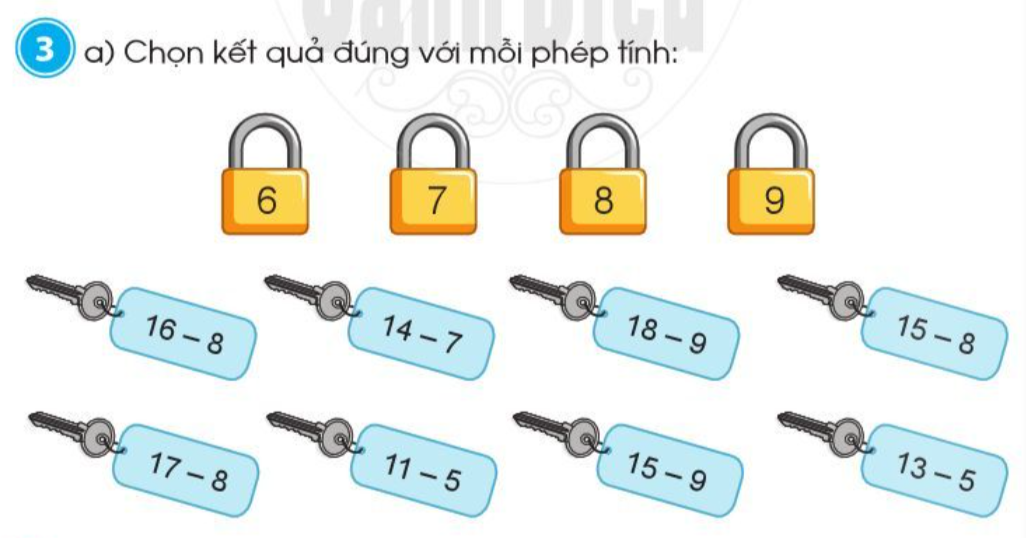 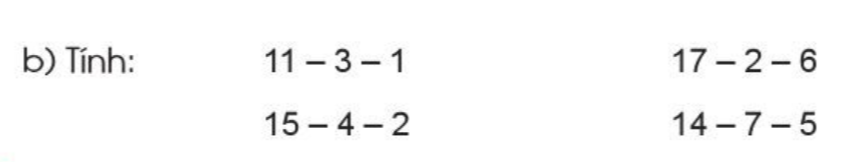 =8
=9
=9
=2
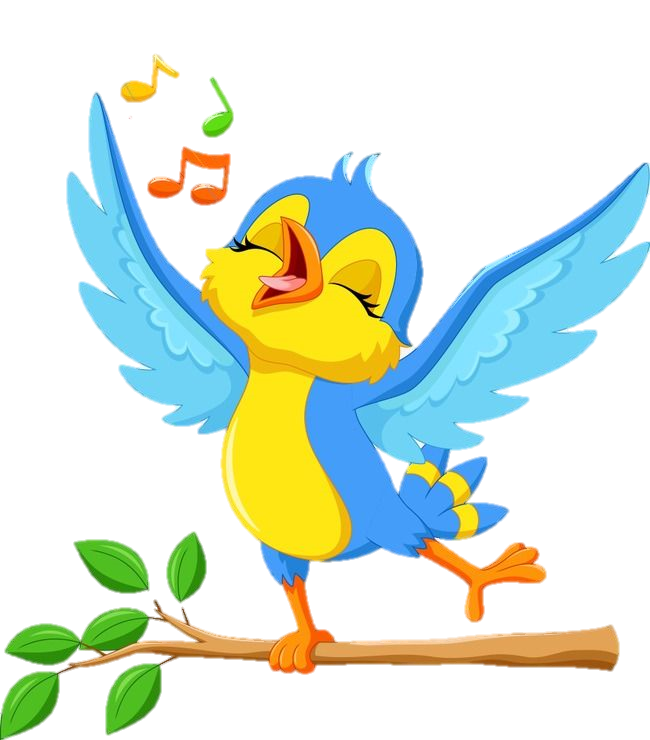 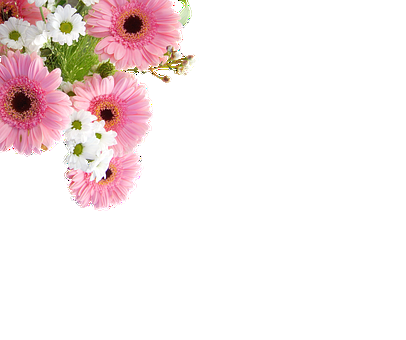 CÙNG HÁT NÀO BẠN ƠI
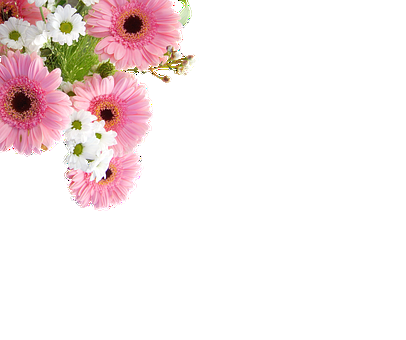 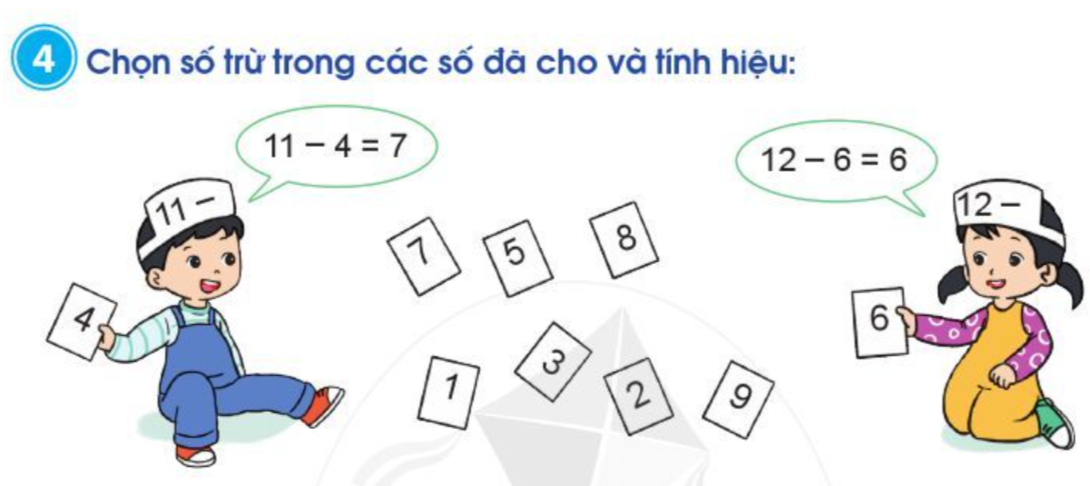 11 -4 = 7
11 -8 = 3
12 -6 = 6
12 -8 = 4
12 -5 = 7
12 -9 = 3
11 -5 = 6
11 -9 = 2
12 -2 = 10
12 -7 = 5
11 -1 = 10
11 -7 = 4
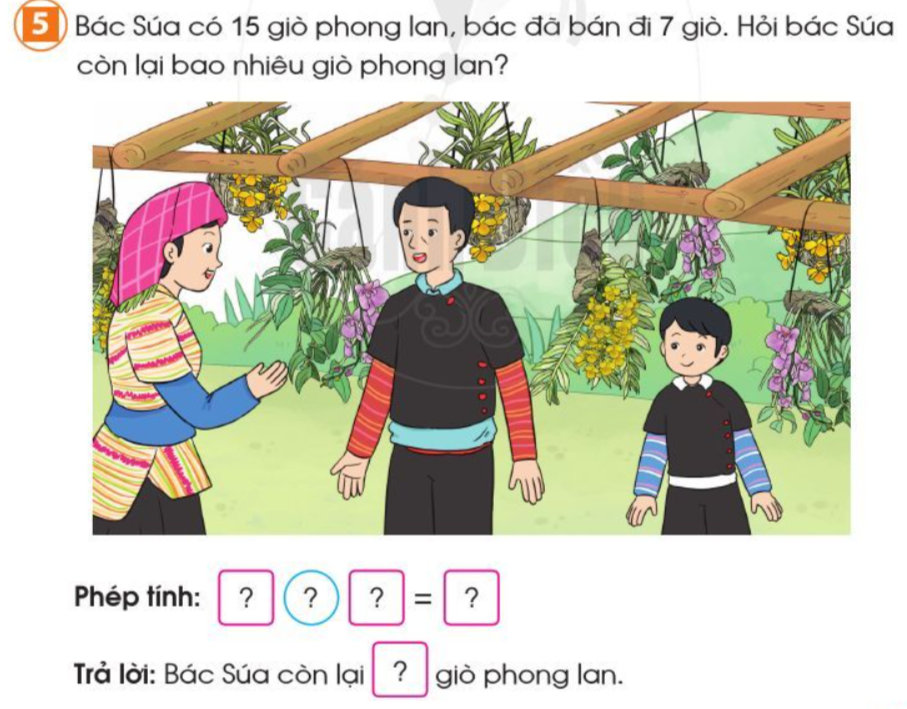 8
7
15
-
8
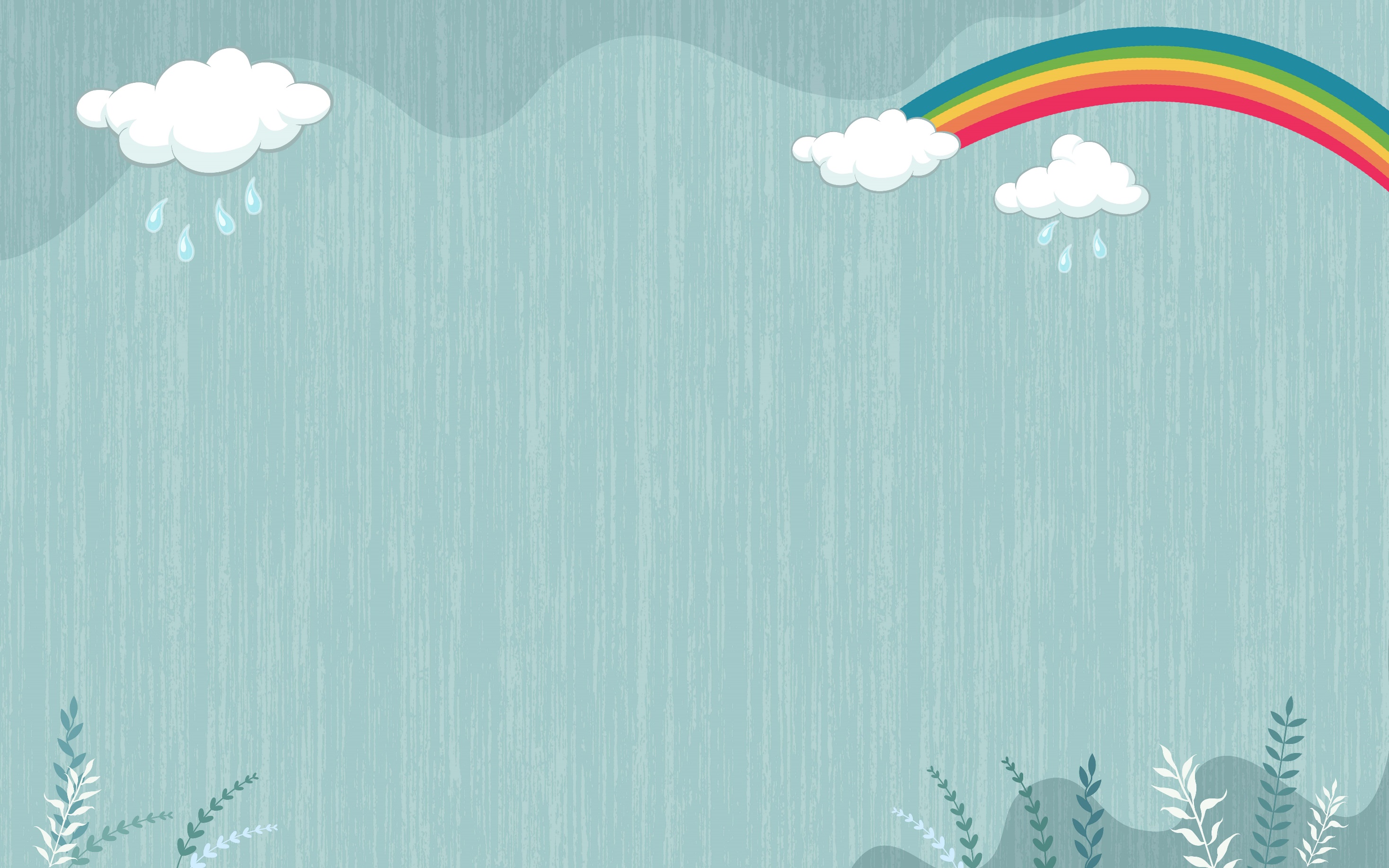 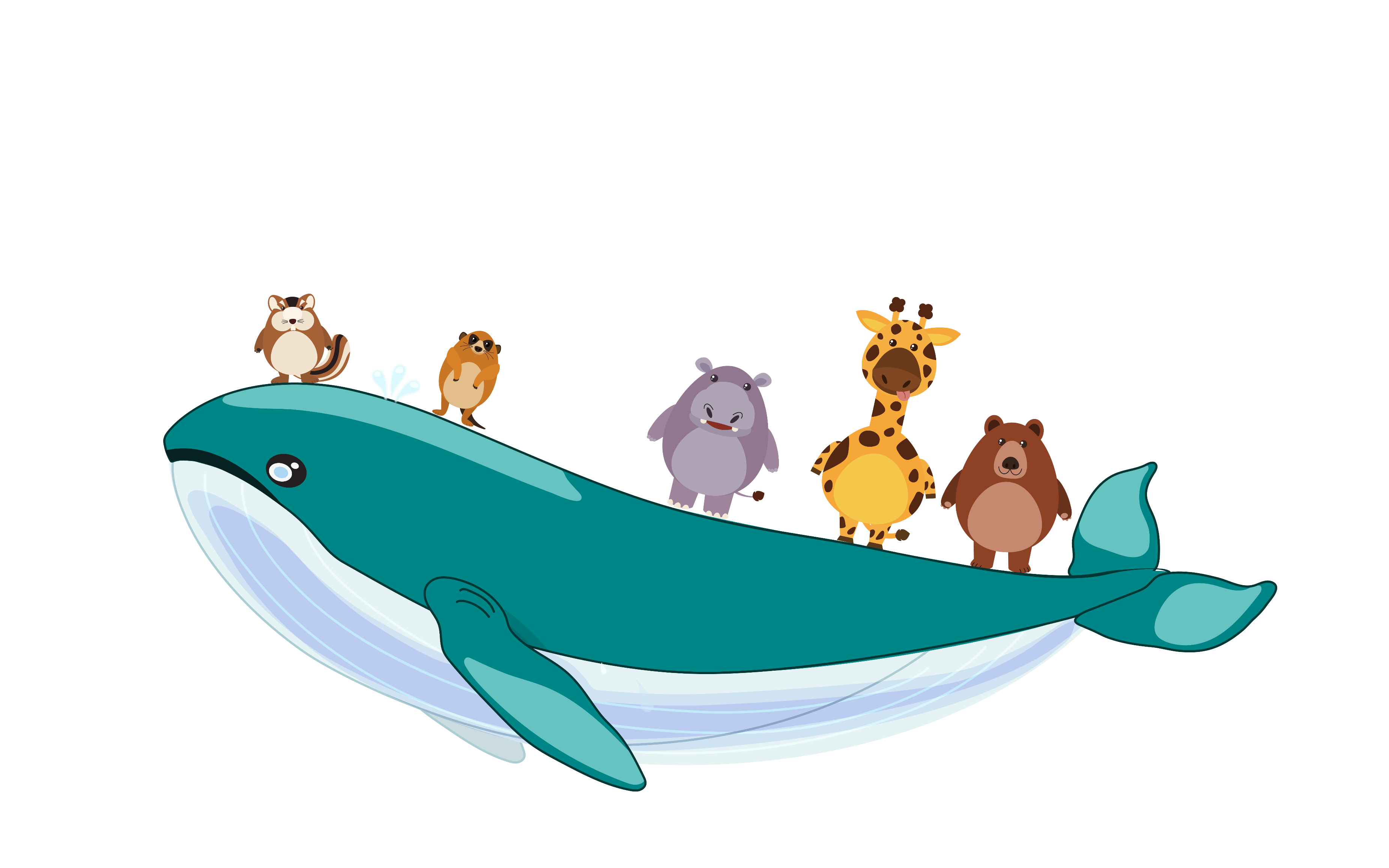 HẸN GẶP LẠI